Studies of the Onset & Persistence of Medical Concerns in Search Logs
Ryen White and Eric Horvitz
Microsoft Research, Redmond
{ryenw,horvitz}@microsoft.com
Motivation
People use the Web to diagnose and understand medical conditions
80% of U.S. Web users perform medical search (Pew, 2011)

Studies to date have focused on the impact of the Web on medical search
Including cyberchondria (White & Horvitz, TOIS 2009) – Escalations in concerns within a single session (e.g., [headache]  [brain tumor])

Search behavior over time reflects in-world events such as professional diagnosis, etc.  [Our Focus]
Our Focus: Logs as a Lens on Health
We explore how medical concerns emerge over time and how concerns persist post onset

Long-term needed to understand medical search
60% of medical sessions start directly with a condition query
Searchers come to search engines with a condition in mind!
95% of these sessions had medical query in prior session(s)

Long-term helps us understand medical trajectories
Predict emerging concerns, personalize search, guide healthcare use

Note: Long-term may be influenced by external events (e.g., diagnosis) – Web not always cause
Contributions
Large-scale log analysis to:

Characterize how health-related concerns emerge in search activity over time
Analyze persistence of concerns post onset, including interruptions to future search tasks
Build models to predict condition onset, escalations in concerns, and future interruptions

Will focus on #1 and #2 in this talk
Data
Anonymized toolbar logs from millions of users
3 month period from Jan – Mar 2011
Extracted search sessions (30 min timeout)
Included queries from Google, Yahoo!, Bing

Assigned topical labels from ODP to URLs
Content-based classifier
Identify which URLs are medical
Long-Term Profile Generation
Identify searchers with evidence of health seeking intent
Searchers who visited at least one URL in Health category
Removed outlier users

170k users, 25M sessions, 1B+ URLs
150 search sessions / user, spanning avg. of 76 days / user

Automatically labeled queries based on:
Symptoms: Merck medical dictionary + synonyms from click graph
E.g., headache
Benign explanations: ICD10 list + synonyms from click graph
E.g., caffeine withdrawal
Serious illnesses: ICD10 list + synonyms from click graph
E.g., brain tumor
What are some key characteristics of the long-term health-search profiles?
Medical Search Over Time
3% of queries are medical related
Users search more often for symptoms and serious illnesses than benign, common explanations
ODP classes
of SERP clicks
Dictionary lookup
What are characteristics of how health-related concerns emerge in activity over time?
Condition Onset
Explore search behavior before the onset of the first occurrence of a condition – randomly chosen




Pre-onset history can contain other conditions
83% searched for at most one other condition prior to onset
61% searched for no conditions pre-onset
Also extracted behavior after the condition onset
Overall: 159K pre-onset histories, one per user
Onset
condition
Pre-onset
Post-onset
Condition
Q
Q
Q
q
q
q
q
q
q
q
Symptoms
Time
Pre-Onset Behavior
Extracted features of search behavior before onset

We computed statistics of search behavior, e.g.,
20 medical search sessions over 49 days before condition
3% of user’s time online was spent viewing medical content

Additionally, we wanted to check if onset condition and the symptoms searched previously were related

Extracted symptom-onset pairs, compared with known
E.g., [headache]  {migraine, caffeine withdrawal, brain tumor}

79.5% of prior symptoms were related to onset
Emergence of conditions appears to extend back over time
Condition Severity
Study the relationship between pre-onset and severity
Many search / Web usage behaviors are similar, but …
Onset condition is …
Onset condition = benign, more medical searching
Web may be contributing as a causal influence
Users may be better informed and less likely to escalate
Narrow lens of log analysis means that we cannot be sure why
Benign explanations
Serious illnesses
Feature Trends
Number of symptom queries
Compute gradient of line of best fit of the features over time before the condition onset




Observations:
Condition acuity increases top-to-bottom
Benign explanations on bottom are acute
e.g., food poisoning and panic attacks
Serious illnesses on top are chronic
e.g., chronic fatigue syndrome
Line ofbest fit
Onset
condition
Time
q
q
q
q
Q
Average best-fit gradient
How do searches for the condition persist following evidence of initial concern onset?
Post-Onset Search Behavior
Computed the same features for search behavior after the onset condition rather than before








Medical search increases, symptom searching decreases, and condition searching increases (more focused)
Most people searched for zero conditions pre-onset
Interruption: Effect of Health Concerns
Suspension of ongoing search activity
Given a search session, an interruption comprises at least one search for the onset condition sandwiched between two series of 1+ non-medical searches, e.g.,




We show that interruption happens often:
30.3% of users were interrupted in this way
2.39 interruptions / user, totaling 2 hours and 16 mins. searching 
6% of future search sessions interrupted, on 2.68 total days
Onset
condition
Interruptions
Session
n
Q
Q
n
n
n
n
n
Q
n
n
n
n
Q
Time
Summary and Takeaways
Summary of Presented Findings
80% of pre-onset symptoms relate to onset condition
True even though the search queries are weeks apart

Medical search increases near to onset
Related to acuity of condition

Onset type is related to pre-onset behavior
 e.g., Benign explanations follow more medical searching

Medical search behavior post-onset  pre-onset
e.g., Symptom search drops, condition search increases

Post-onset interruptions occur frequently
Other Things (see paper for more info)
Between-session escalations in medical concerns 




Focus-of-attention
Users narrow focus over time – focus on particular conditions of interest

Periodicities in medical search
Medical search behavior is clustered, not spread out over time

Accurate prediction of onset, escalation, interruption
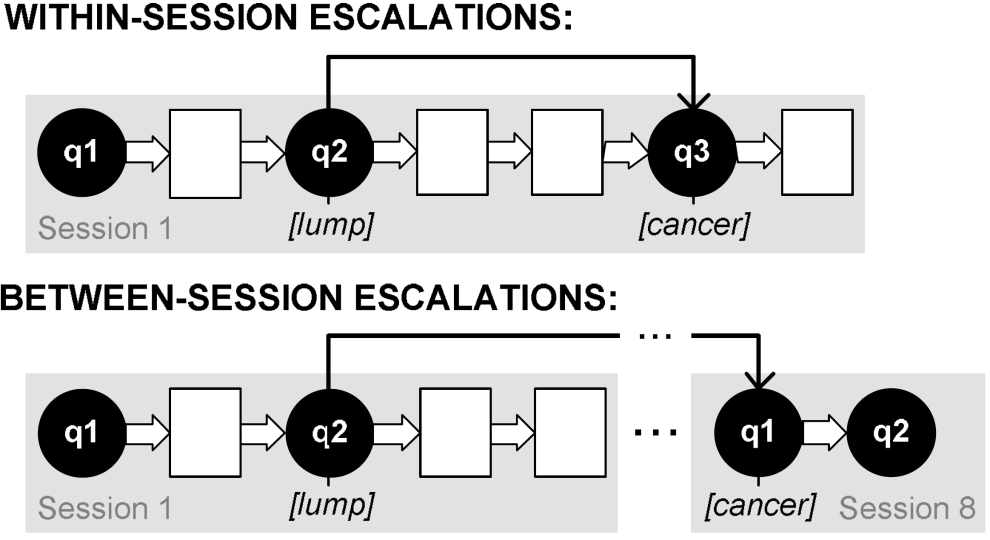 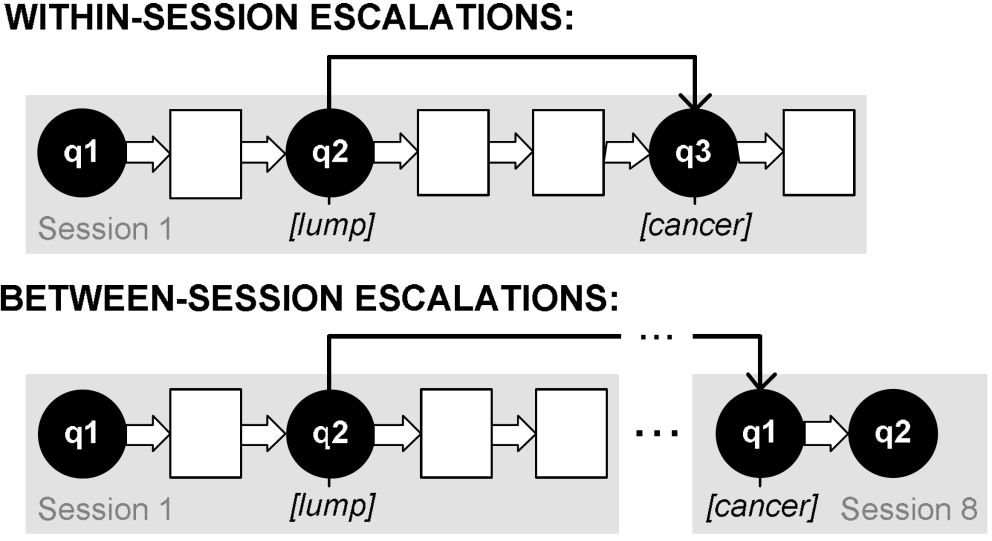 (White & Horvitz, 2009)
(New in this paper)
Implications & Limitations
Onset as cue to use previous clicks for related symptoms
Use combination of symptoms searched over time to estimate the onset condition (early warning signs!) 
Observed over time: [twitching], [twitching eye], [twitch], …
Unobserved (yet!): [ALS] [Lou Gherig’s Disease]

Given accurate prediction of:
Onset: Adjust search experience based on severity or prevalence
Escalation: Provide links to broader content (benign explanations)
Interruptions: Provide support for more effective task switching

Limitations of log analysis:
Machines may be shared (not all queries from same user)
Limited definitions of concepts (e.g., interruptions)
Conclusions
Log-based longitudinal study of online health search

Characterized aspects of that behavior before condition onset – relationship with condition type, escalations
Studied post-onset behavior and found differences in search behavior, and evidence of interruptions

Also built predictive models of onset, escalations, impact

Search engines could mine long-term health seeking behavior to provide better medical-search support